BY:         P S THAKUR
17th group elements
INTRODUCTION
PHYSICAL PROPERTIES
CHEMICAL REACTIONS
USES
Group 17 – The Halogens
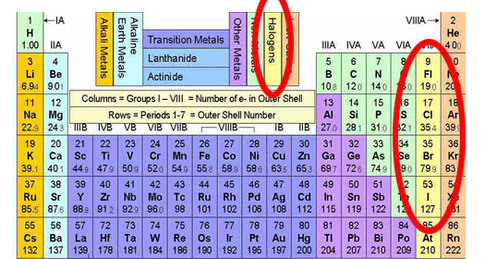 Group 17 – the halogens
fluorine
F
chlorine
Cl
bromine
Br
iodine
I
astatine
At
The elements in group 7 of the periodic table, on the right, are called the halogens.
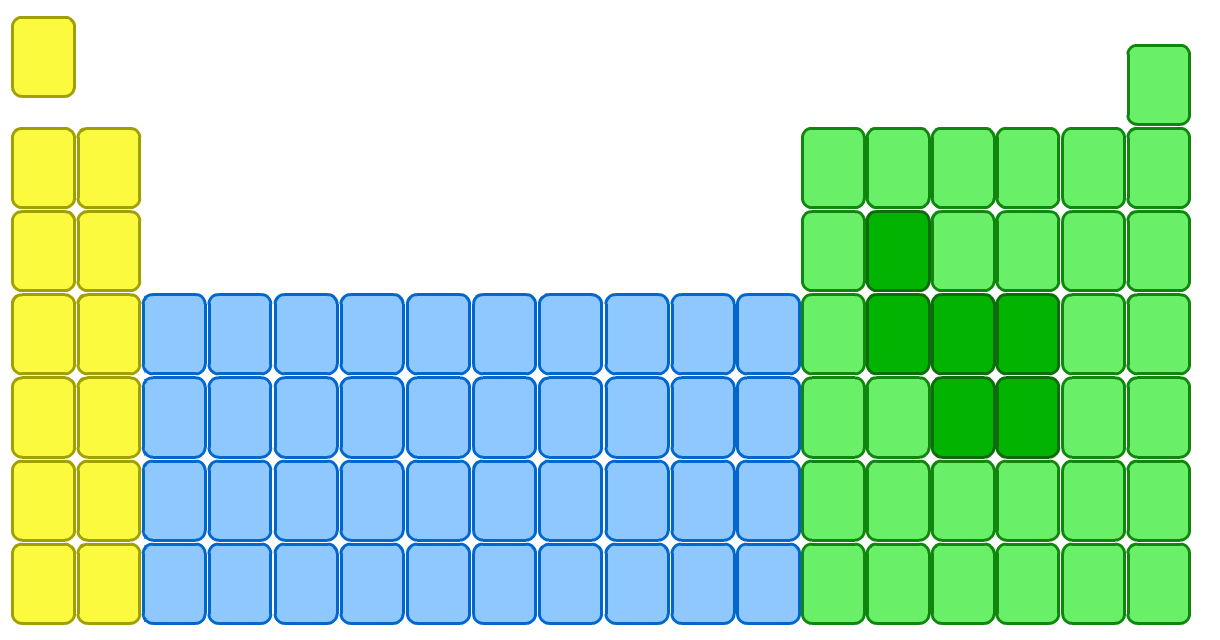 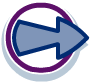 Why are they called the ‘halogens’?
Halogens are very reactive non metals.
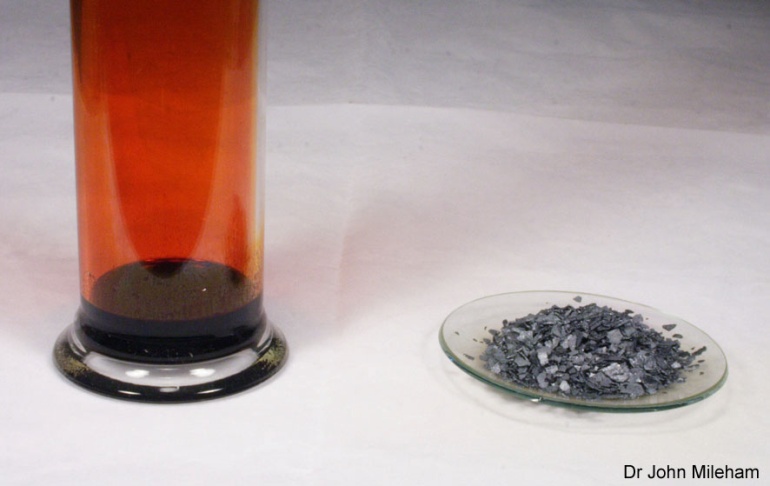 They are all toxic or harmful because they are so reactive. Before antiseptics, iodine was used to clean wounds as it is harmful to all things, including bacteria.
They are also never found free in nature because of their reactivity – they are found as compounds with metals.
These halogen-metal compounds are salts, which give halogens their name – ‘halo-gen’ means ‘salt-former’.
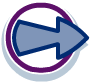 [Speaker Notes: Photo credit: Dr John Mileham
Liquid bromine in a jar on the left, iodine on the right.]
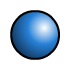 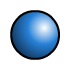 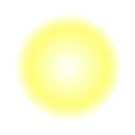 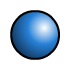 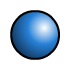 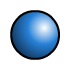 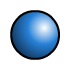 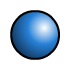 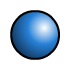 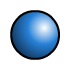 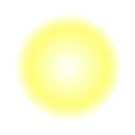 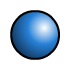 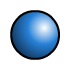 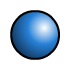 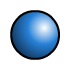 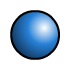 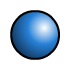 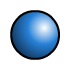 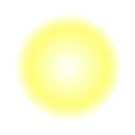 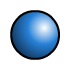 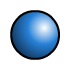 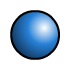 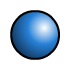 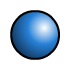 What is the electron structure of the halogens?
All halogens have seven electrons in their outer shell.
This means that:
fluorine
2,7
They can easily obtain a full outer shell by gaining one electron.
chlorine
2,8,7
They all gain an electron in reactions to form negative ions with a -1 charge.
bromine
2,8,8,7
They have similar chemical properties.
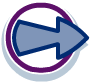 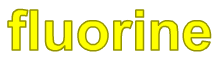 is pale yellow
is green-yellow
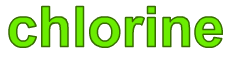 is red-brown
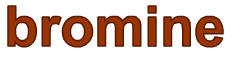 is blue-black.
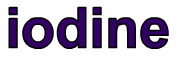 What are the general properties of the halogens?
All the halogens are:
non-metals and so do not conduct electricity
brittle and crumbly when solid
poisonous and smelly.
They become darker in colour down the group:
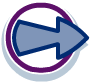 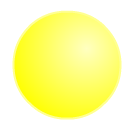 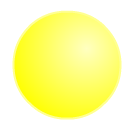 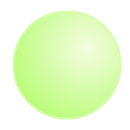 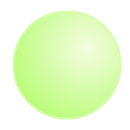 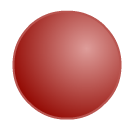 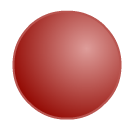 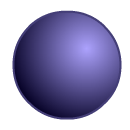 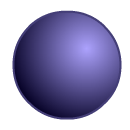 What is the physical state of the halogens?
The melting and boiling points of the halogens increase down the group, as the molecules become bigger.
Halogen
Melting point (°C)
Boiling point (°C)
State
Relative size
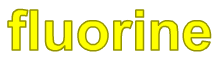 -220
-118
gas
-101
-34
gas
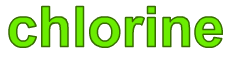 -7
59
liquid
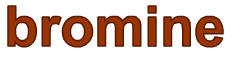 114
184
solid
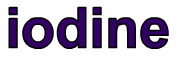 What is the state of each halogen at room temperature?
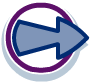 DECREASING REACTIVITY
INCREASING DENSITY
INCREASING MOLECULAR  SIZE
Properties of the Halogens
State
Colour
Yellow
Gas
Green

Orange

Grey/black
Gas

Liquid

Solid
Black
Solid
17th group
Hydrides- Hydrogen forms hydrogen halides . The acid strength of these  acids are as follows :-
HI>HBr>HCl>HF
HI is most acidic because it can release H+ ions easily due to larger size of iodine .
Thermal  stability :- most thermally stable is HF and least stable is HI .This is because HI has covalent bond and a longer bond with a low bond dissociation energy .In this way HI becomes most covalent and H become least thermally stable.
Ionic character :- HI is most ionic in nature and ionic character decreases down the group . HI is least ionic . HF has got high ionic character because F is most electronegative.
Metal halides:- ionic character of metal halides are in the following order:-
MF>MCl>MBr>MI
As we go down the group the covalent tendency increases .
Melting  points of metal halides :-
Higher  the ionic character higher is the melting point.
WATER   +  HALOGEN                                         ACID 1       +        ACID 2
Water  +  Chlorine	                     Hydrochloric + Hydrochlorus
					Acid		        Acid
H2O	 +     Cl2			                HCl          +       HOCl
Reactions  of the Halogens
All of the halogens will react with water to produce 2 acids
This also happens with Bromine and Iodine and the acids formed are much stronger!
Oxo acids Of Chlorine
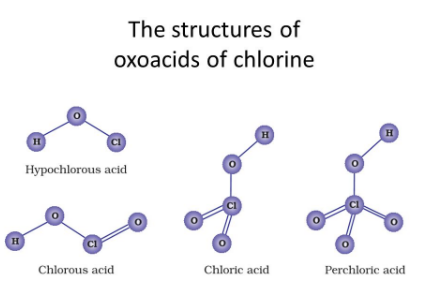 Interhalogen compounds
Interhalogen compounds are compounds formed between the halogens themselves. Examples being ICl5, ClF3 etc. The element with the bigger size and lesser electronegativity forms the electron pair acceptor. Fluorine doesn’t form interhalogen compounds since it lacks vacant orbitals for electron pair acceptance
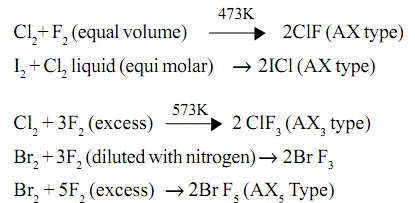 Commercial preparation
1 oxygwn is passed through HCl in presence of CuCl2, chlorine gas is liberated. Decaeon’s process.
4HCl +O2    CuCl2→ 2H2O+4Cl2
2 electrolysis of brine 
Brine solution contains NaCl which on electrolysis liberates chlorine gas
NaCl      electro→Na++Cl-
(+) at anode :- 2Cl- →Cl2+2e-
(-) at cathode :- Na++ 1e-→Na(s)
Physical properties :-
1 greenish yellow gas 
2 soluble in water 
3 heavier than air
Chemical properties :-
1 chlorine reacts with metals forming metal halides
2Na+Cl2→2NaCl
Mg+Cl2→MgCl2
2Al +3Cl2→2AlCl3
2 chlorine rteacts with non metals
 P4+3Cl2→4PCl3
2S+Cl2→S2Cl2
H2+Cl2→2HCl
3 chlorine reacts with compounds like ammonia and hydrocarbon like C10H16
8NH3+Cl2→6NH4Cl+N2
NH3+3Cl2excess→NCl3+ 3HCl
C10H16+8Cl2→10C+16HCl
Chlorinating agent:-
Chlorine reacts with hydrocarbon in presence of sunlight to form haloalkanes .
CH4   +Cl2sunlight→CH3Cl+HCl
Oxidising agent:-
Chlorine is a very good oxidising agent.
1 ferrous sulphate to ferric sulphate 
2FeSO4+H2SO4+Cl2→Fe2(SO4)3+2HCl
2 it oxidises Na sulphite to sodium sulphate 
Na2SO3+H2O+Cl2→Na2SO4 +2HCl
3 it oxidises ulphur dioxide to sulphuric oxide 
SO2+2H2O+Cl2→H2SO4+2HCl
4 it oxidises iodine to hydrochloric acid 
I2+6H2O+5Cl2→2HIO3+10HCl
Bleaching agent :-
5 chlorine is a good bleaching agent .it undergoes reaction to give nascent oxygen .this bleaching action is due to oxidation and it is a permanent bleaching agent .
H2O+Cl2→2HCl+[O]
Colouring matter +[o]→decolourise
                           [bleaching]
Chlorine reacts with cold and dilute NaOH to form sodium hypochlorite
2NaOH+Cl2→Nacl + NaClO+H2O
                              Sod.hypochlorite
Chlorine reacts with hot and conc. NaOH to give sodium Chlorate 
6NaOH+3Cl2→5NaCl+NaClO3+3H2O
                                   Sod.chlorate
Cl reacts with slaked lime to form bleaching powder
2Ca(OH)2+6Cl2→Ca(OCl)2+CaCl2 +2H2O
                               Bleaching powder
Bleaching powder is good source of chlorine .this is used for the preparation of chloroform .
CaOCl2+H2O→Ca(OH)2+Cl2
Uses of chlorine :-
Clis used as ableaching agent in wood pulp
It is used for manufacturing of dyes and drugs like DDT.
It is used for preparing poisonous gases like phosgene COCl2,tear gas CCl3NO2
Mustard gas →
                                   ClCH2CH2-S- CH2CH2Cl
Lab preraration of HCl:-
HCl is prepared in lab by treating sodium chloride with sulphuric acid 
NaCl+H2SO4→NaHSO4+HCl
Hcl is prepared by treating bisulphates  with NaCl
NaHSO4+ NaCl→Na2SO4+ HCl
Physical properties :-
HCl is a pungent smelling gas which is very irritating.
It is highly soluble in water 
HCl+H2O→H3O++Cl-
Chemical properties :-
Zinc reacts with HCl
Zn+2HCl→ZnCl2+H2
HCl reacts with non metals in presence of CuCl2
4HCl+O2CuCl2 →2 H2O+2Cl2
HCl reacts with carbonates ,bicarbonates and sulphide to liberate SO2 and CO2 gas 
Na2CO3+2HCl→NaCl+H2O+CO2
NaHCO3+HCl→NaCl+H2O+CO2
Na2SO3+ HCl→NaCl+H2O+SO2
HCl reacts with ammonia to form dense fumes of ammonium chloride
NH3+HCl→NH4Cl
Aqua regia:-
Conc. →HCl:HNO3
                   3:1
HCl→H++Cl-
HNO3→ H++NO3-
Aqua regia dissolves gold, silver and platinum
Uses of the Halogens
Fluorine
Chlorine
Bromine
Iodine
Disinfectant
Halogen lamps
X ray diagnosis
Salt additive
Thyroid treatment
Cancer treatment
Photographic film
Tear gas
Flame retardants
Pharmaceuticals
Toothpaste
Water treatment
Extraction of Aluminium
Non stick coatings
Enrichment of Uranium
Water disinfection
Hydrochloric acid
Plastics
Bleaches
Textbook 
Q7.17) write the balanced chemical equation for the reaction with conc. Hot NaOH it is a disproportion:
Ans:-6NaOH+3Cl2→NaClO3+5NaCl+3H2O
the reaction is as follows .this is a disproportion reaction because the product obtained has two
Different product with two different oxidation state.
Q7.29)  Give reason for bleaching action of Cl2
Ans:-  H2O+Cl2→2HCl+[O]
Colouring matter +[o]→decolourise
                           [bleaching]
chlorine is a good bleaching agent .it undergoes reaction to give nascent oxygen .this bleaching action is due to oxidation and it is a permanent bleaching agent .
Q7.30) name two poisonous gas which can be prepared by 
Tear gas →CCl3NO2
Phosgen →CoCl2
Mustard gas →
                                   ClCH2CH2-S- CH2CH2Cl
Q)when HCl reacts with powder iron it forms ferrous chloride and not ferric chloride
Fe+2HCl→FeCl2+H2
Hydrogen which is liberated ,prevent ferrous to get converted to ferric.
Q) why is ICl more reactive than I2
Ans:- ICl is an interhalogen compound .it has a weaker bond with low bond dissociation energy so ICl is more reactive than I2